PLANIFICACIÓN  CLASES VIRTUALESOrientación SEMANA N°27FECHA : 28 septiembre  al 2 de octubre
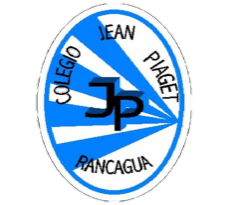 Colegio Jean Piaget
Mi escuela, un lugar para aprender y crecer en un ambiente saludable
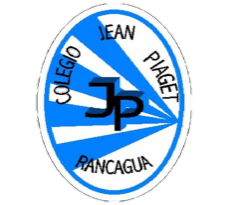 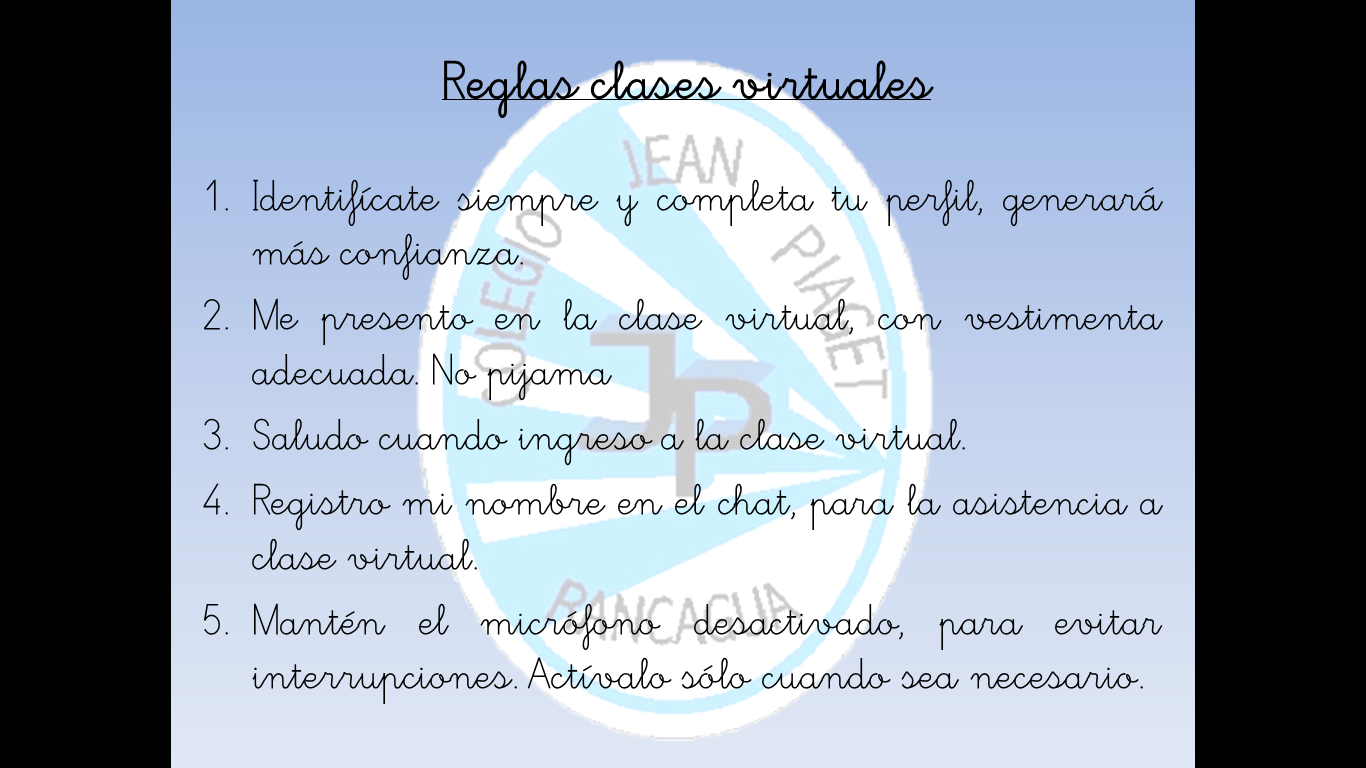 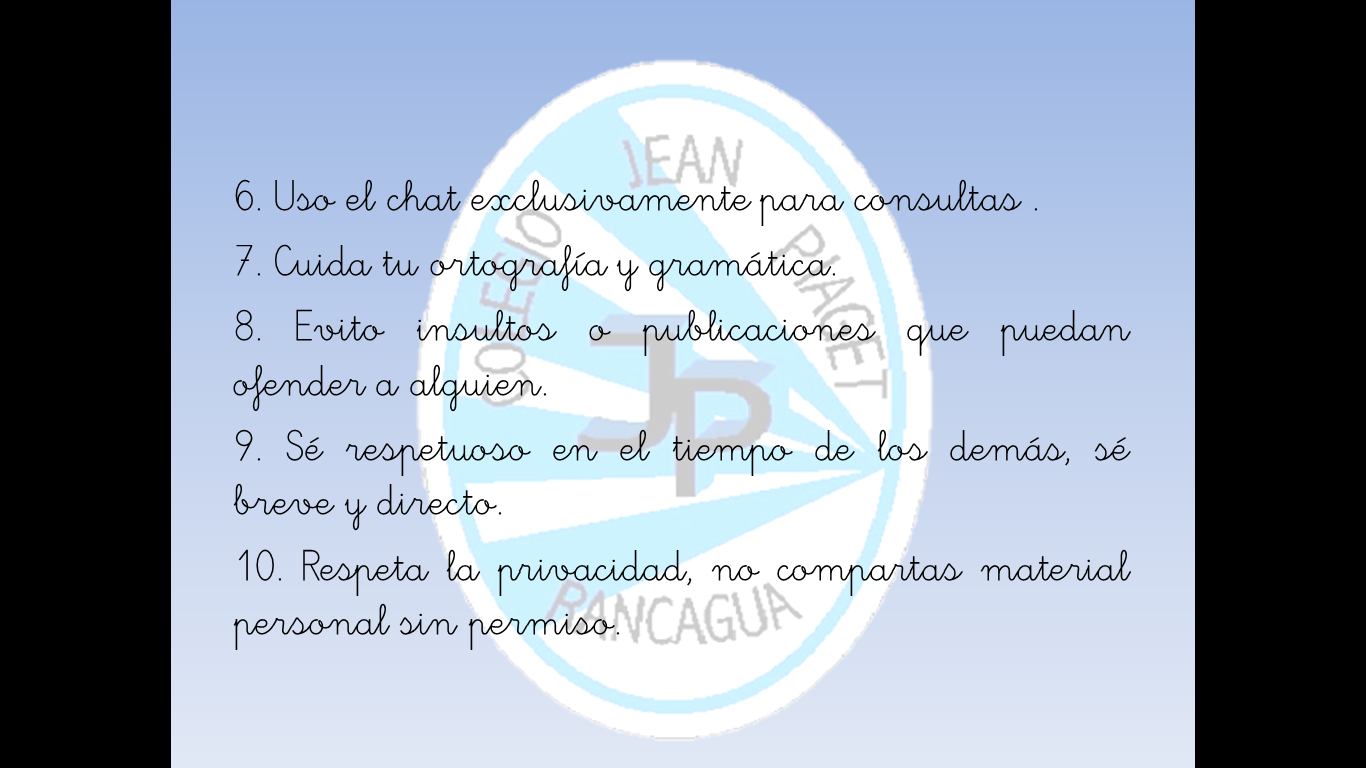 Importante:
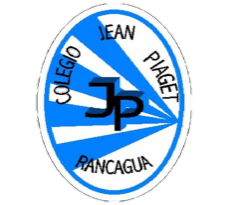 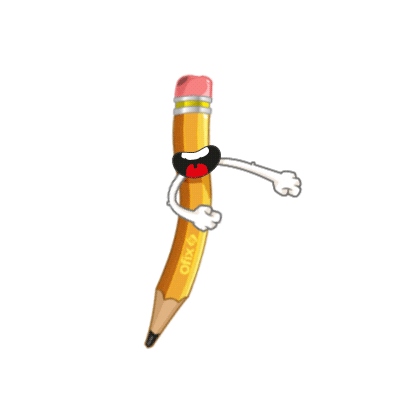 Cuándo esté la animación de un lápiz, significa que debes escribir en tu cuaderno
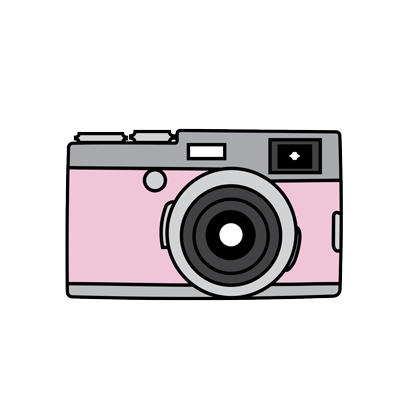 Cuándo esté esta animación de una cámara fotográfica, significa que debes mandar reporte sólo de esa actividad (una foto de la actividad)
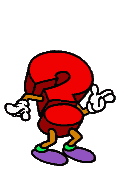 Cuándo esté esta animación de un signo de pregunta, significa que debes pensar y analizar, sin escribir en tu cuaderno. Responder de forma oral.
REFLEXIÓN
Observa el siguiente video y comenta con tu compañeros

https://www.youtube.com/watch?v=fbWWalfJ7Sg
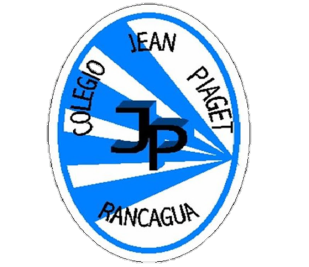 InicioActivación Conocimientos Previos
¿Por qué hay que favorecer la buena convivencia ?
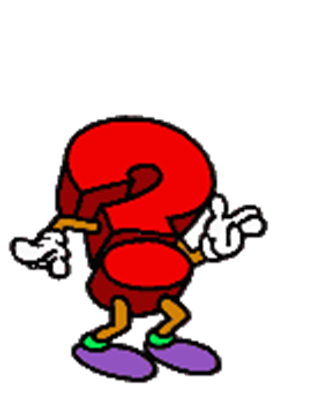 Pauta de autoevaluación (explique para qué sirve)
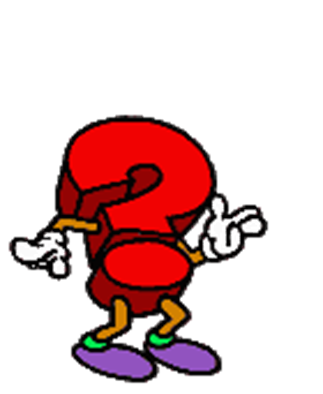 Desarrollo de la clase
1.-Observa el siguiente video cortometraje y menciona qué aprendizaje puedes sacar de esa situación.
 
https://www.youtube.com/watch?v=qXCNQh_dCq0
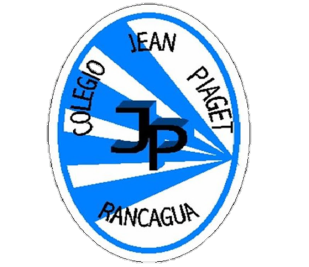 2.- Observa las siguientes imágenes y  comenta qué acciones son favorables para tener una buena convivencia.
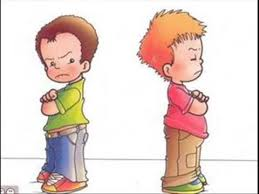 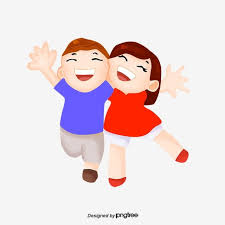 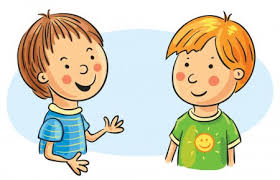 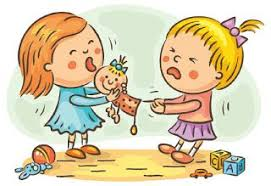 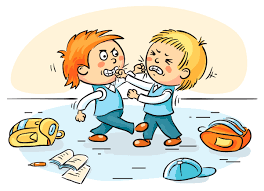 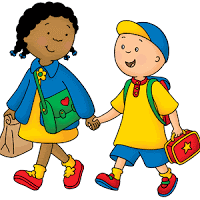 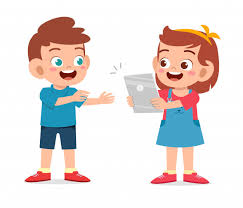 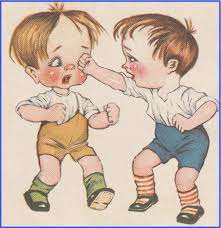 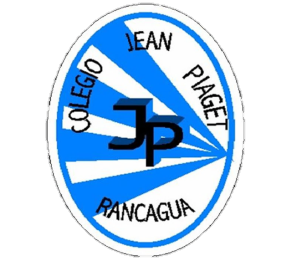 TICKET DE SALIDA
Convivencia escolar
SEMANA 27
CIERRE
Nombre: _______________________________________
INDICADORES DE EVALUACIÓN PARA EL OA
-Identificar conductas que favorecen la convivencia y aquellas que no la favorecen.
-Identifican conductas que son negativas en las relaciones interpersonales.


1.-  ¿Qué acciones favorecen la buena convivencia?
2.- ¿En qué situación debo demostrar respeto por los demás ?
3.- ¿Por qué es importante acoger a todos los compañeros por igual?
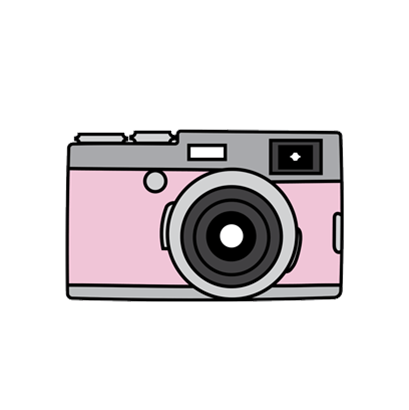 Enviar fotografía de este ticket de salida al: 
Correo: de profesora jefe
Celular: